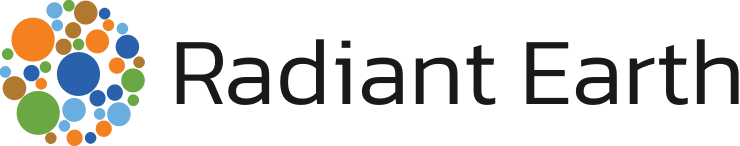 Increasing shared understanding of our world by expanding access to Earth science data.
Image: multitemporal radar image of Botswana’s Okavango Delta, contains modified Copernicus Sentinel data (2021), processed by ESA. © ESA, CC BY-SA 3.0 IGO
Massive geospatial datasets collected from surveys, sensing, and social media provide rich data sources and geospatial context for GeoAI. However, the GeoAI community still faces enormous challenges in integrating large, spatially heterogeneous, multi-modal geospatial datasets into existing machine learning frameworks.

Trillion-Pixel GeoAI Challenges Workshop ReportOak Ridge National Laboratory
Initial vision
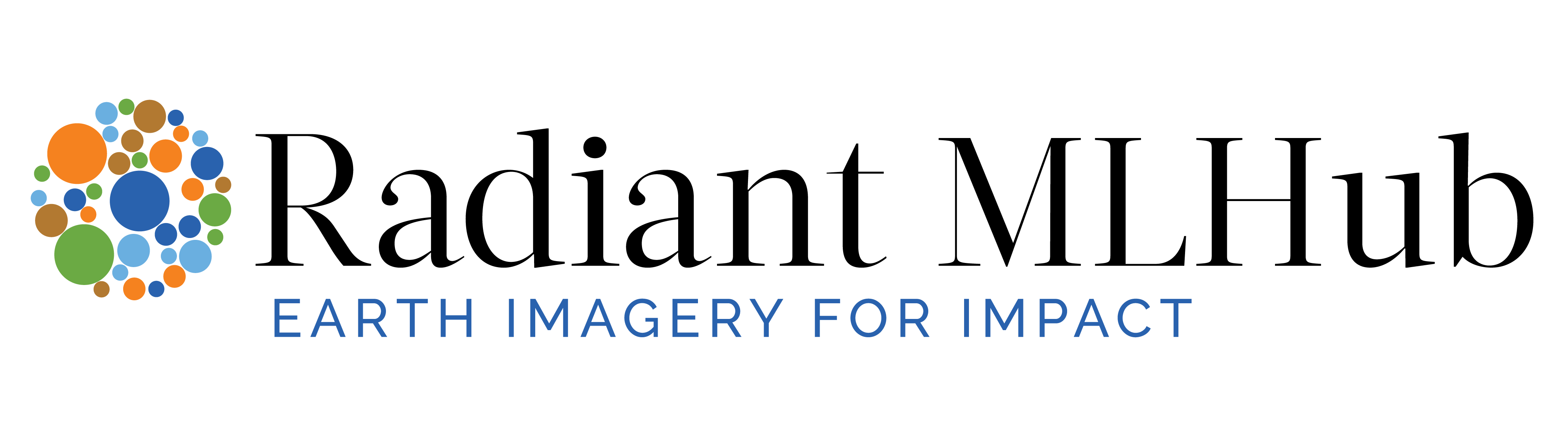 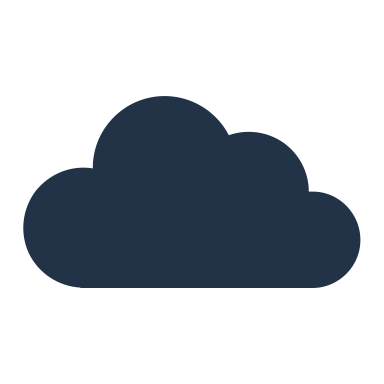 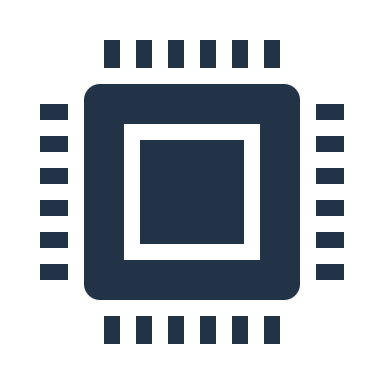 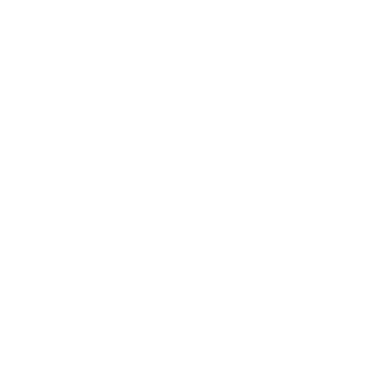 ML
APIs
Enabling integration with ML tools from other platforms
Training Datasets & Models 
Publishing and registration
Data Competitions
Use data as basis for global challenges and training
Ground Referenced Labels
Training data features and characteristics
Metrics
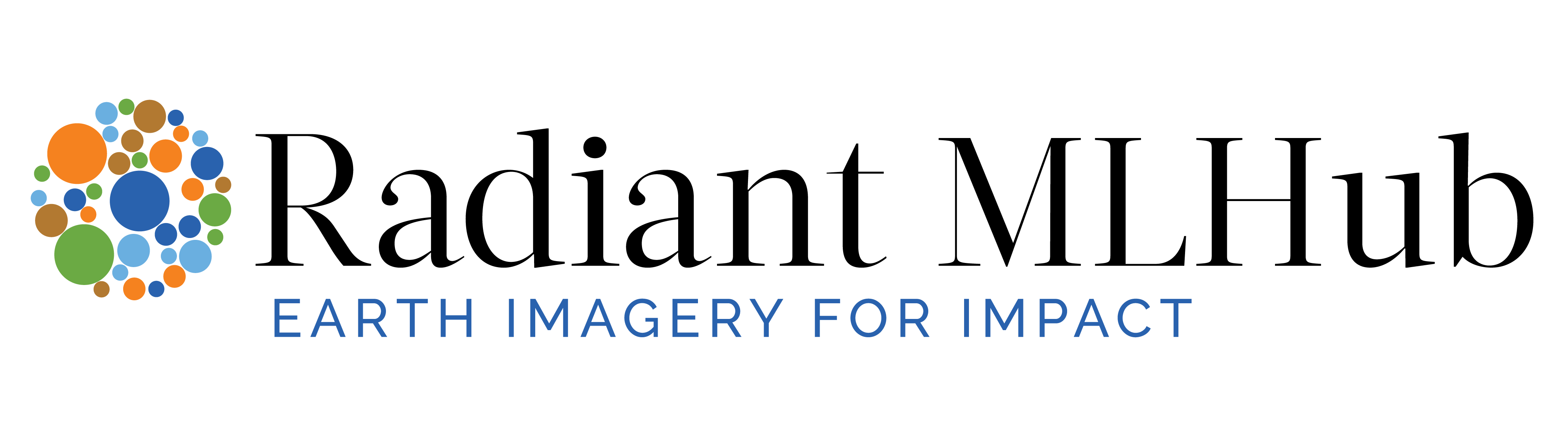 58
Data Products
6,540
159
17,123
Dataset Downloads
Users
Countries
*As of Dec 31, 2022
Lessons learned
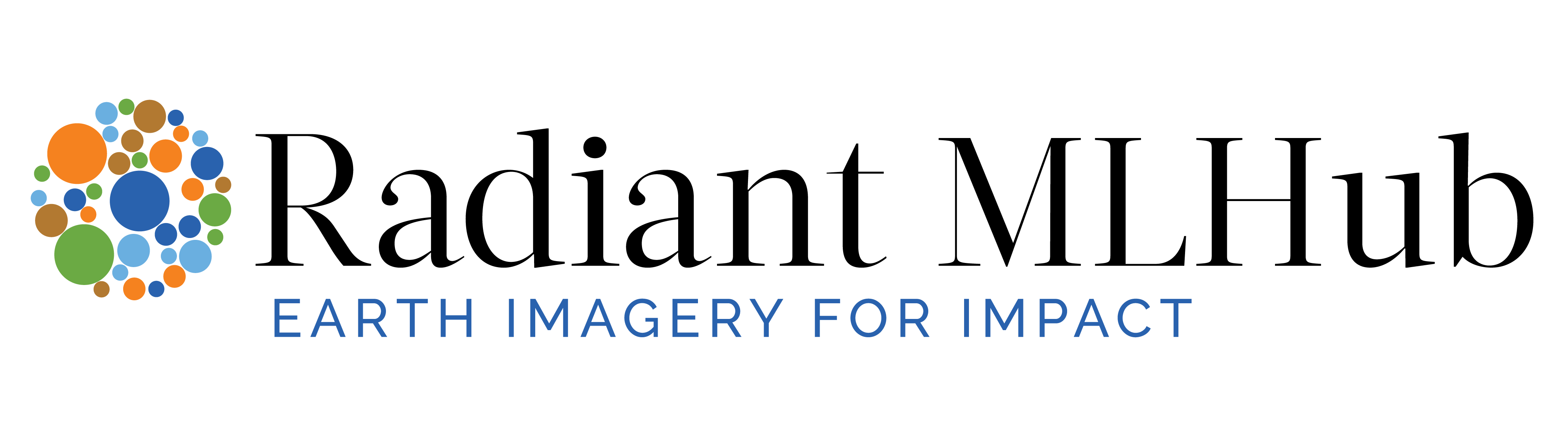 What worked
Neutral arbiter and steward of data
Increased data access has successfully enabled new use cases in low- and middle-income countries
Challenges
Rigid metadata requirements hampered onboarding of new data
Larger datasets don’t work with existing download methods or APIs
Need to find middle path between “cloud-optimized” data access methods and the data-hungry demands of model training workloads
Rigid landing page format leaves little room for experimentation
Source Cooperative is the next generation of Radiant MLHub
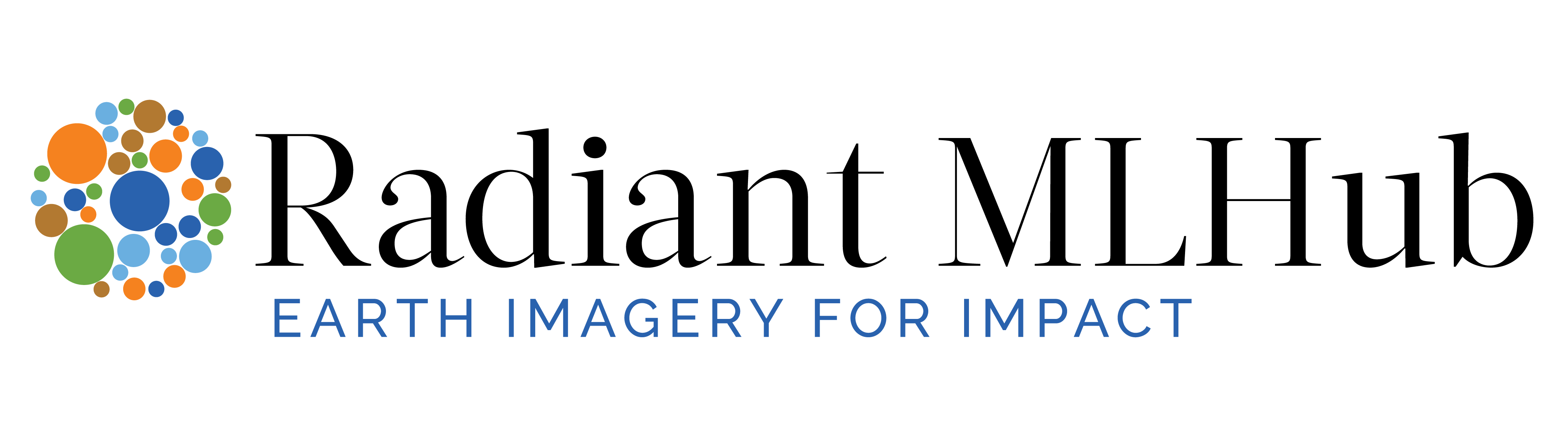 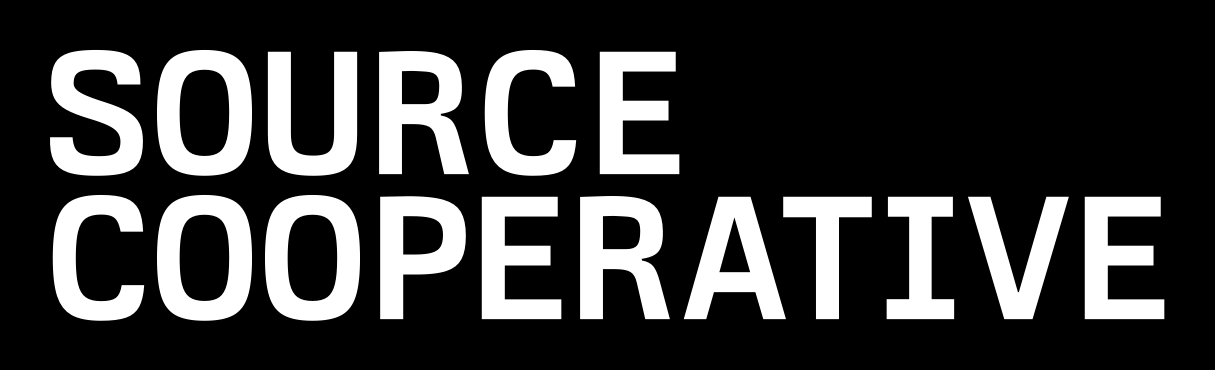 Source Cooperative is a vendor-neutral cloud-based data publishing utility. Can accommodate virtually any kind of data at any scale, including raster, SAR, n-dimensional arrays, vectors, and point clouds.

https://source.coop
Tenets
Be flexible. ML research needs a wide variety of data types.
It should be easier for people to publish data on the Internet.
Standards agnostic, but standards aware. Nudge people toward standards.
Getting data into CMR from Source Cooperative
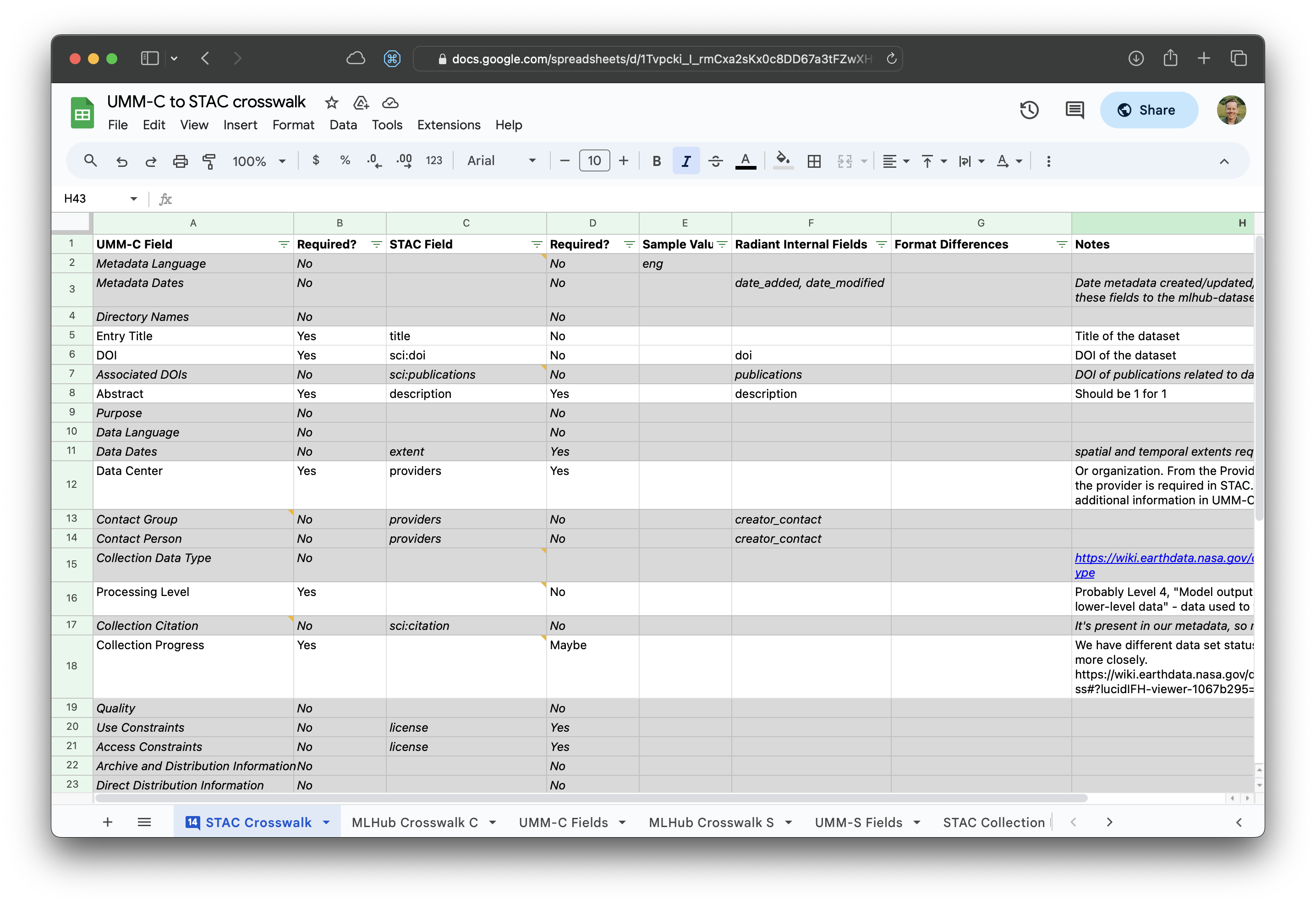 Step 1: Crosswalk to generate CMR-compliant metadata
Getting data into CMR from Source Cooperative
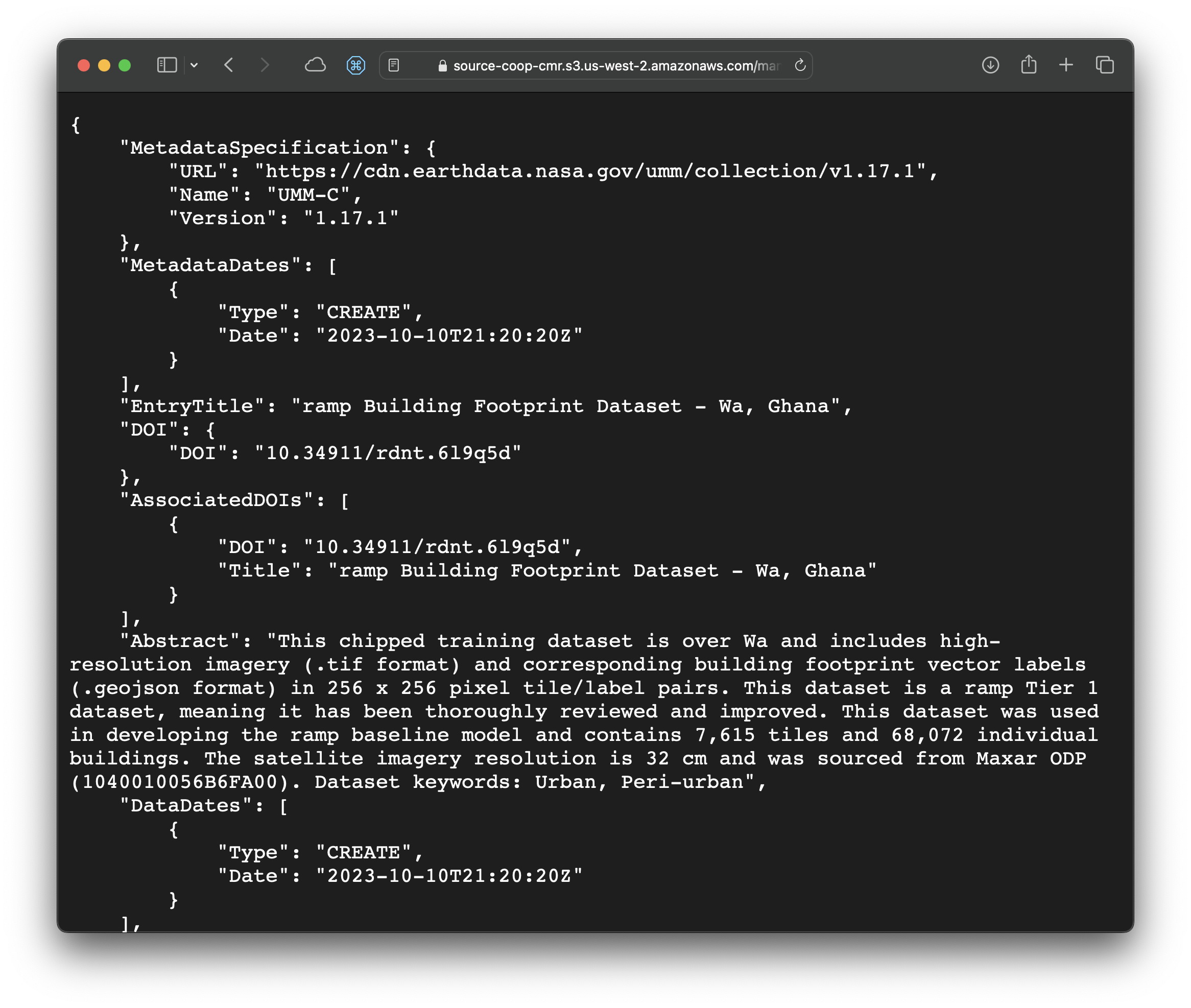 Step 2: Publish CMR metadata for each data product
Getting data into CMR from Source Cooperative
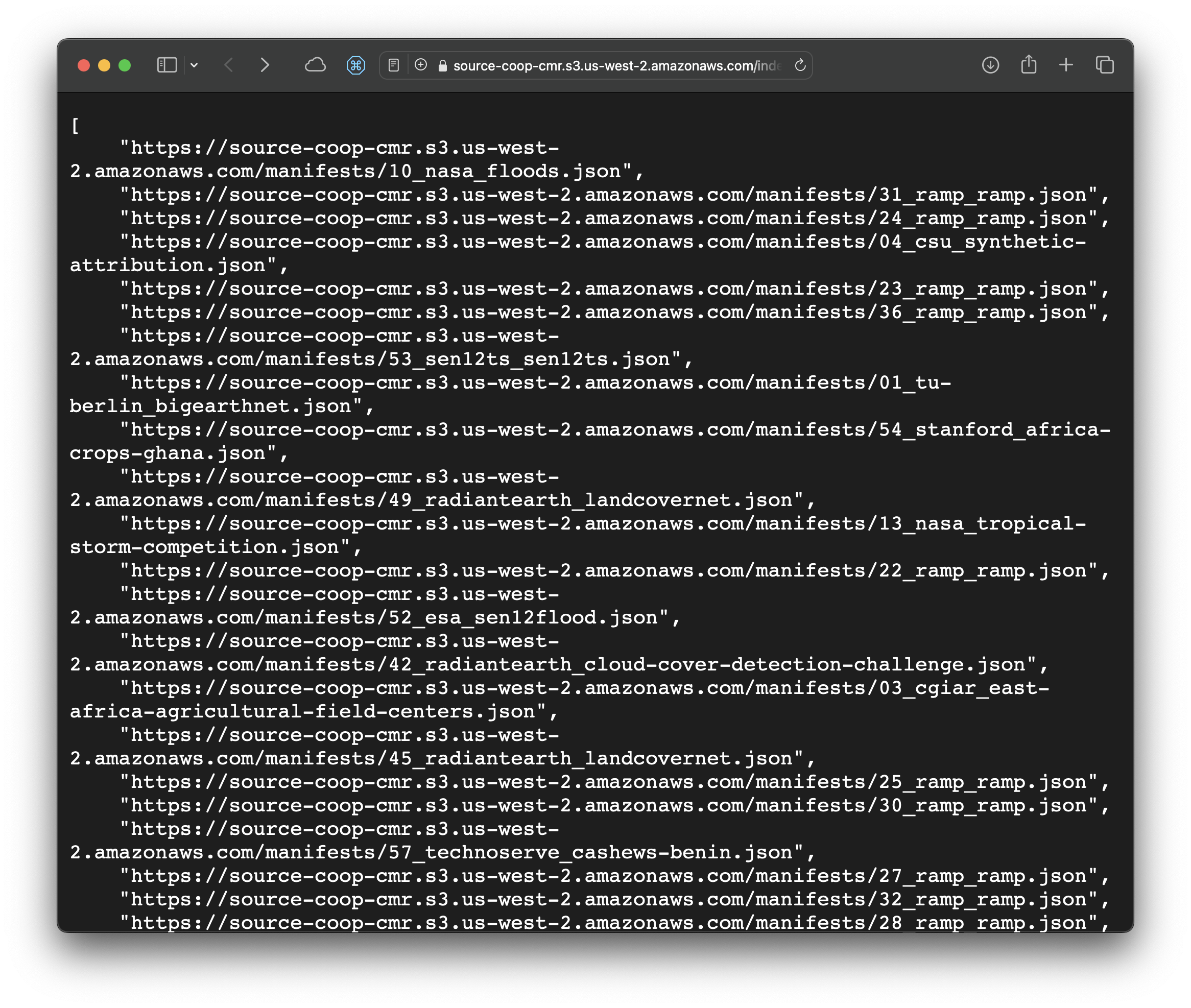 Step 3: Publish index of metadata files
Getting data into CMR from Source Cooperative
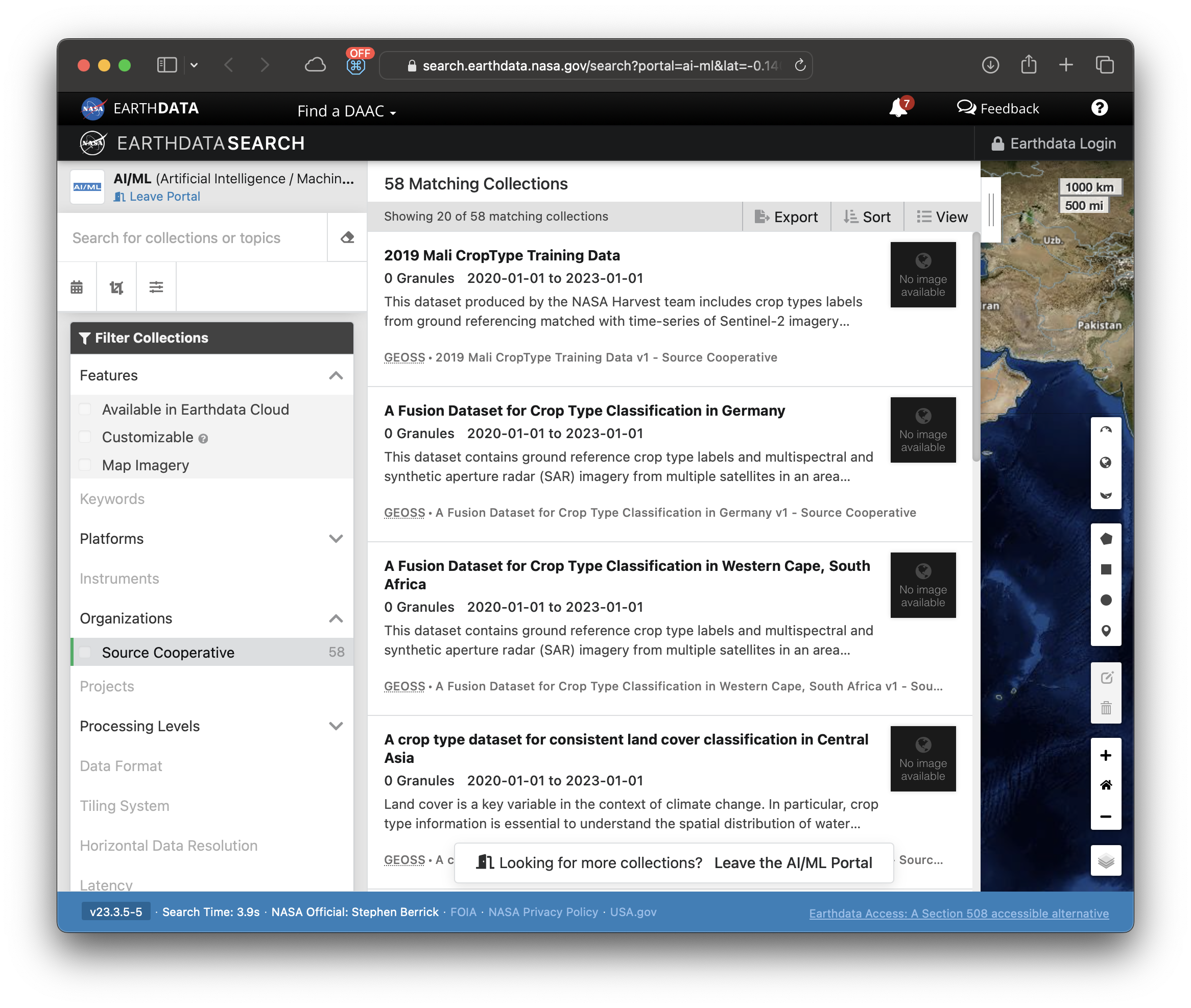 😍
Step 4: NASA validates and adds data to CMR
Looking forward
Massive geospatial datasets collected from surveys, sensing, and social media provide rich data sources and geospatial context for GeoAI. However, the GeoAI community still faces enormous challenges in integrating large, spatially heterogeneous, multi-modal geospatial datasets into existing machine learning frameworks.

Trillion-Pixel GeoAI Challenges Workshop ReportOak Ridge National Laboratory
Looking forward
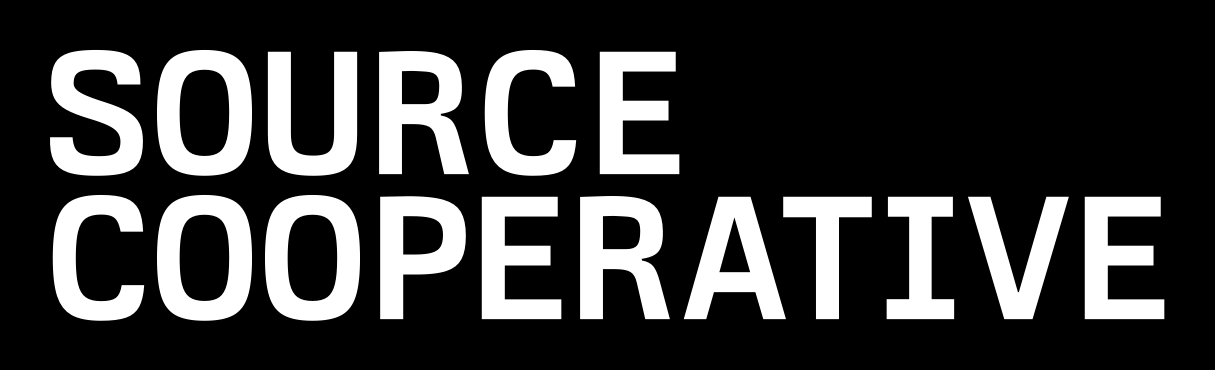 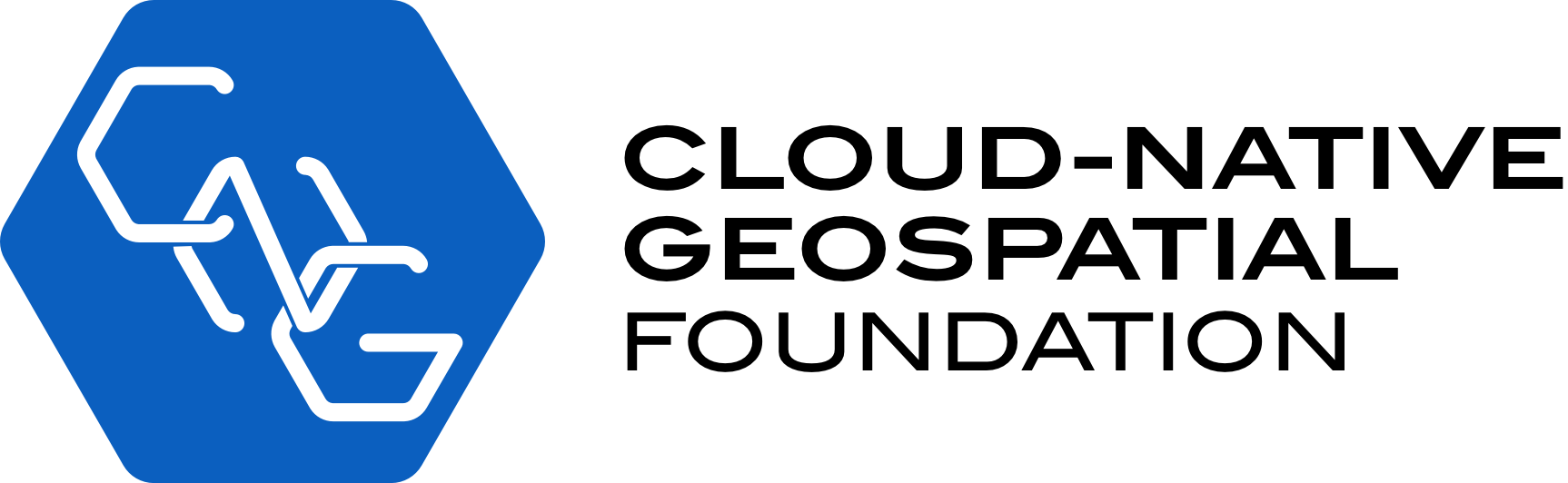 Making it easy to publish data on the Internet.
Promoting efficient and accessible approaches to work with geospatial data over the Internet.
Areas of interest:
What is a data product?
What is a good data product? What is an “analysis ready” data product?
Evolution of STAC as vehicle for more metadata
Best practices to decouple labels for training datasets from imagery
https://github.com/cloudnativegeo/mlrd
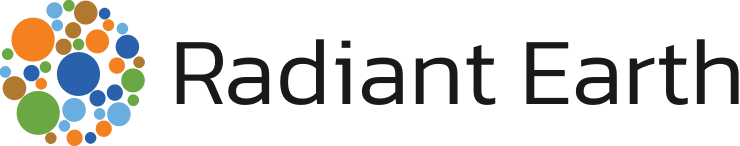 Thank you!

Jed Sundwall, Executive Director
jed@radiant.earth